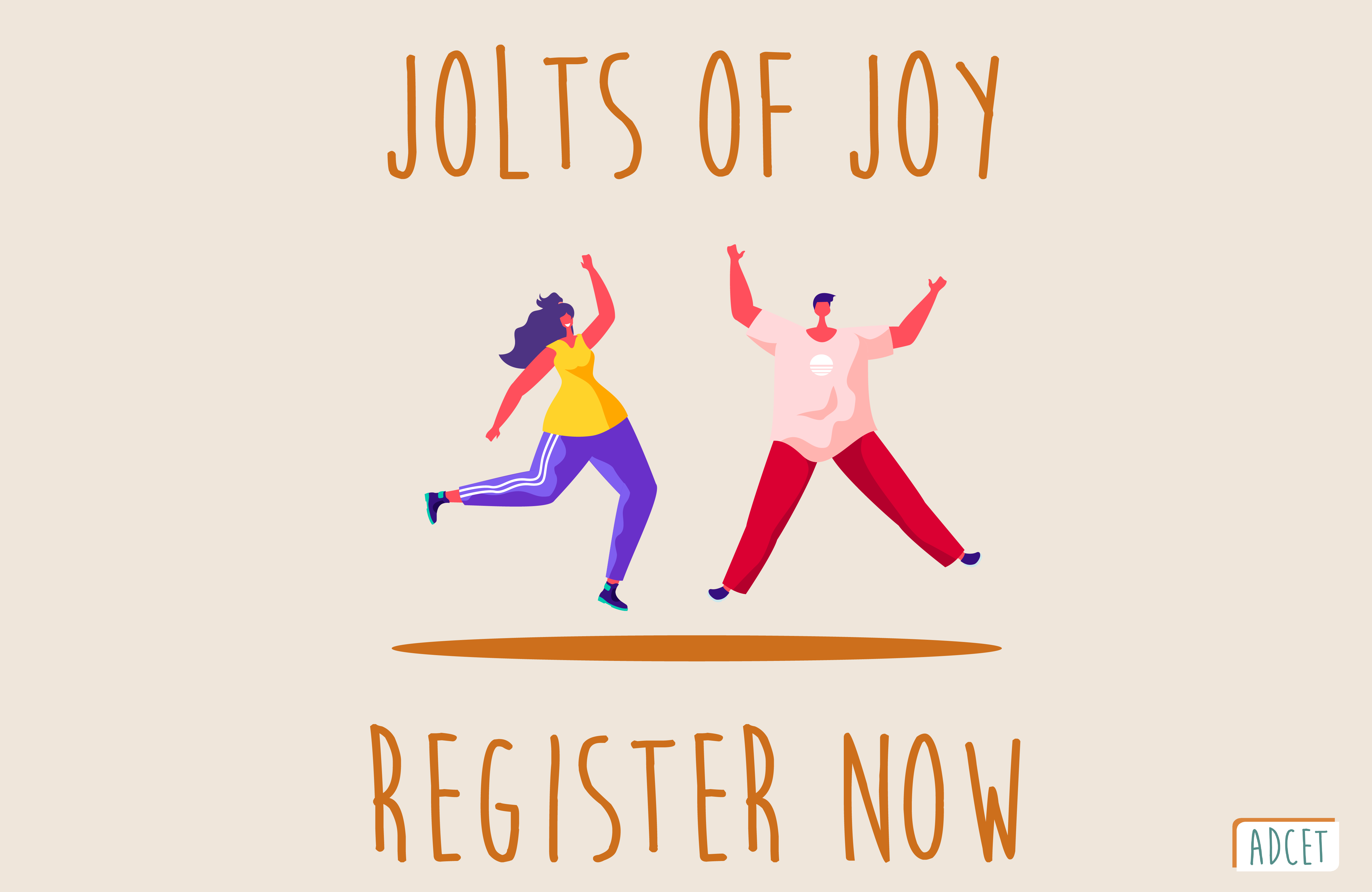 Jolts of Joy
12 @ 12
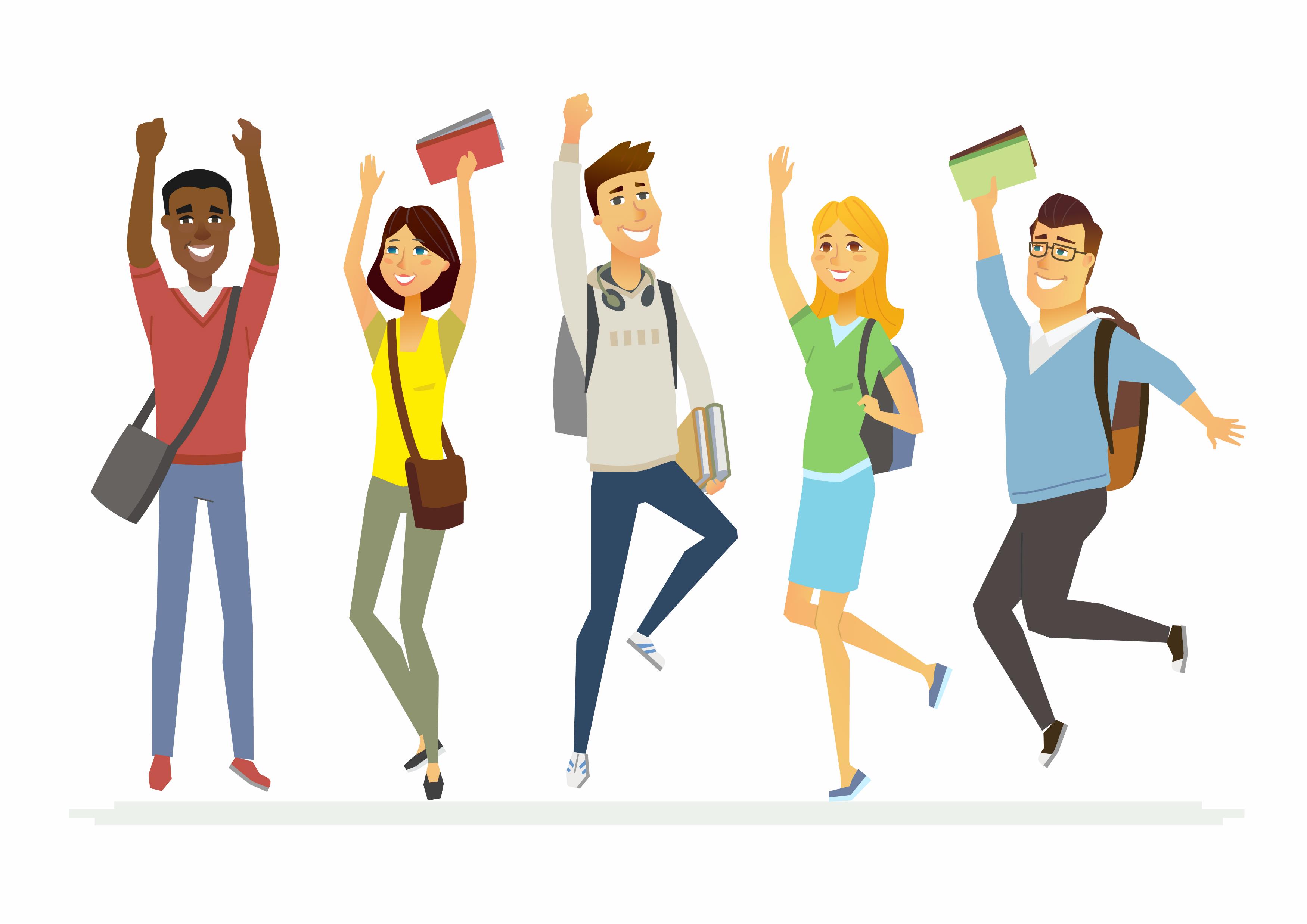 Do positive emotions just make us feel good?
See more possibilities
Better at solving problems
Think more quickly and creatively
Connect better with others
Builds our resilience 
Creates upward spiral of wellbeing – emotional, social and physical
What are positive emotions?
Too many negative emotions can create a downward spiral that
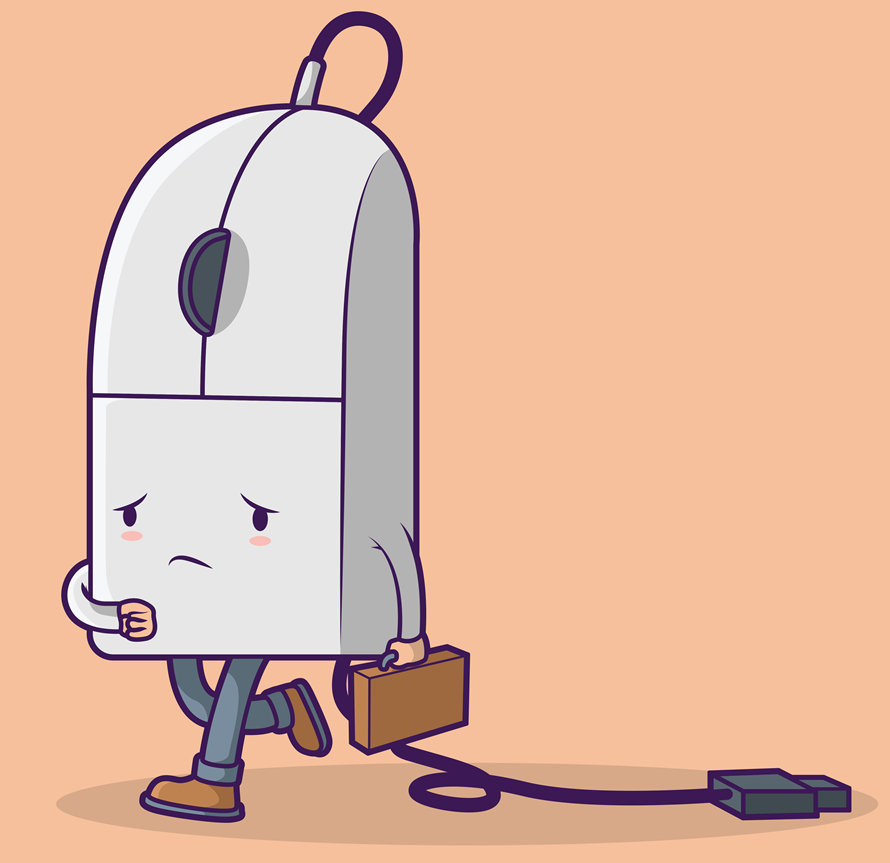 Reduces creativity and problem solving
Makes it harder to see the bigger picture
Less likely to ask for help when you need it
Reduces  work performance
Strains our relationships
Jolts of Joy
What jolts of joy do you use now ?
You may want to try this
Or try Connecting with Nature
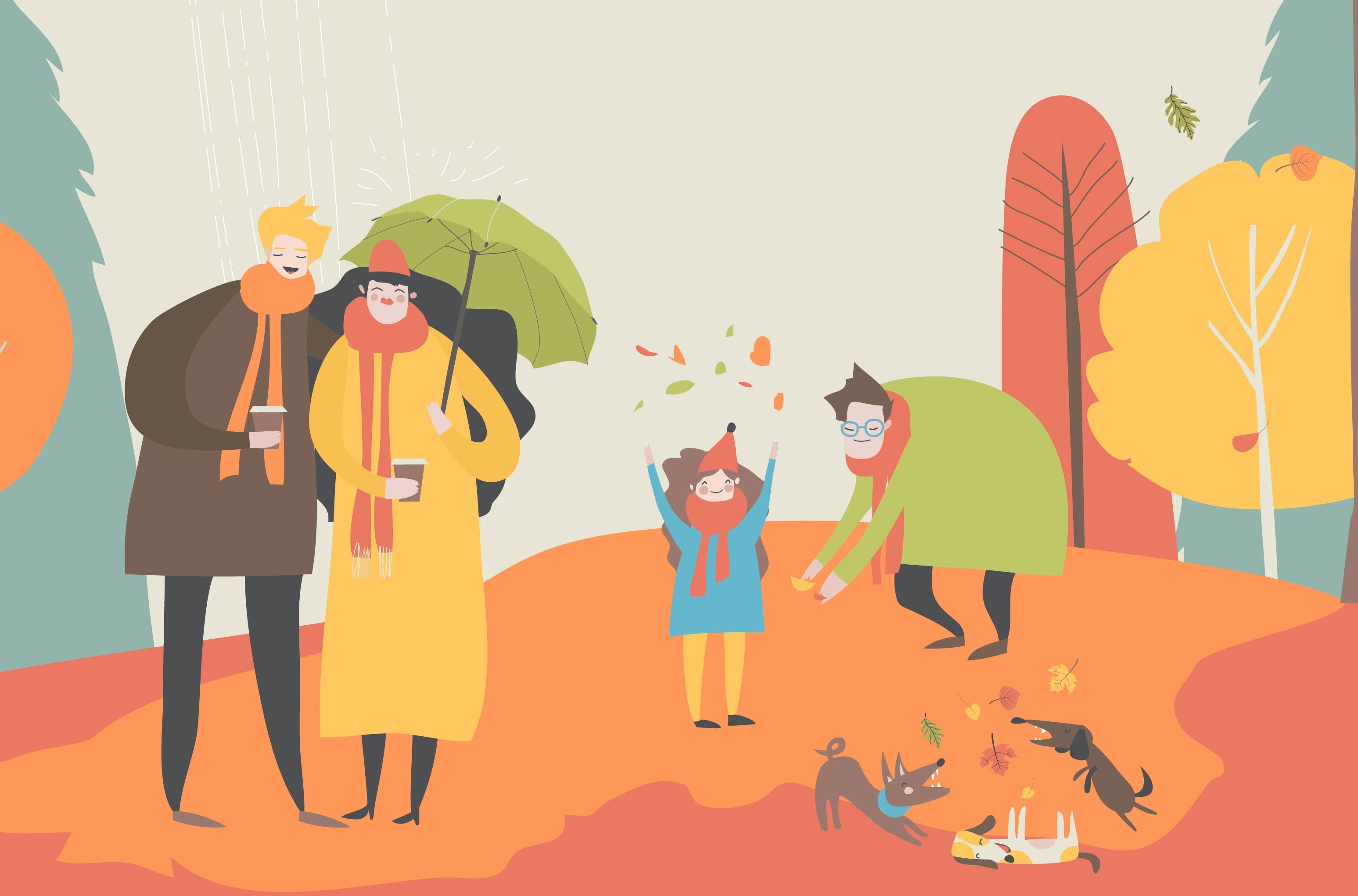 Find time each week to spend some time in nature 
and/or 
After you notice you’re feeling upset or really struggling take a few minutes to go outside into nature. 

Sit in the garden, go for a bush walk, visit a park, watch the ocean waves, or take a few moments to notice a great sunset. 

Allow yourself to be fully aware of your surroundings – what you can see, hear, smell and touch -  and experience a sense of awe. 

.
What can you do to bring some jolts of joy into your day?